DISCIPLINE 
COMMITTEE
Chair: Tara Siemens Kennedy, M.E.T., P.Chem., Director
Members:
www.csapsociety.bc.ca | ©Copyright 2019. Society of Contaminated Sites Approved Professionals of British Columbia.
DUTIES AND RESPONSIBILITIES
The Discipline Committee’s acts on behalf of the Board. Our duties and responsibilities include: 
Addressing complaints about a member regarding:
CSAP work conducted in an incompetent manner; 
Professional misconduct or conduct contrary to the CSAP Rules; 
Breach of the CSAP Code of Ethics. 
CSAP has not received any written complaints requiring disciplinary action of a member.
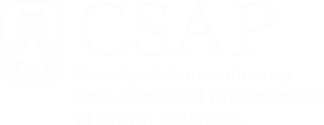 www.csapsociety.bc.ca | ©Copyright 2019. Society of Contaminated Sites Approved Professionals of British Columbia.
DUTIES AND RESPONSIBILITIES (cont…)
Review and determine measures for submissions found deficient
When a submission is found deficient under a PA, the PAC informs the Discipline Committee
The Discipline Committee reviews the following as applicable: 
DM letter outlining reason for deficient finding 
PA Stage 1 and Final Findings reports 
Addendum prepared by submitting AP(s) 
Approved Professional’s PA history 
Potential measures are listed in the Discipline Committee Guidelines
www.csapsociety.bc.ca | ©Copyright 2019. Society of Contaminated Sites Approved Professionals of British Columbia.
2018-2019
Remedial measures were assessed for six 2017-2018 submissions that were found to be deficient by the Performance Assessment Committee; no 2018-2019 submissions have been found deficient to date
The Discipline Committee initiated the review of ‘new’ remedial measures
The Discipline Committee Guidelines are available at  http://csapsociety.bc.ca/members/discipline/
www.csapsociety.bc.ca | ©Copyright 2019. Society of Contaminated Sites Approved Professionals of British Columbia.
THANK YOU